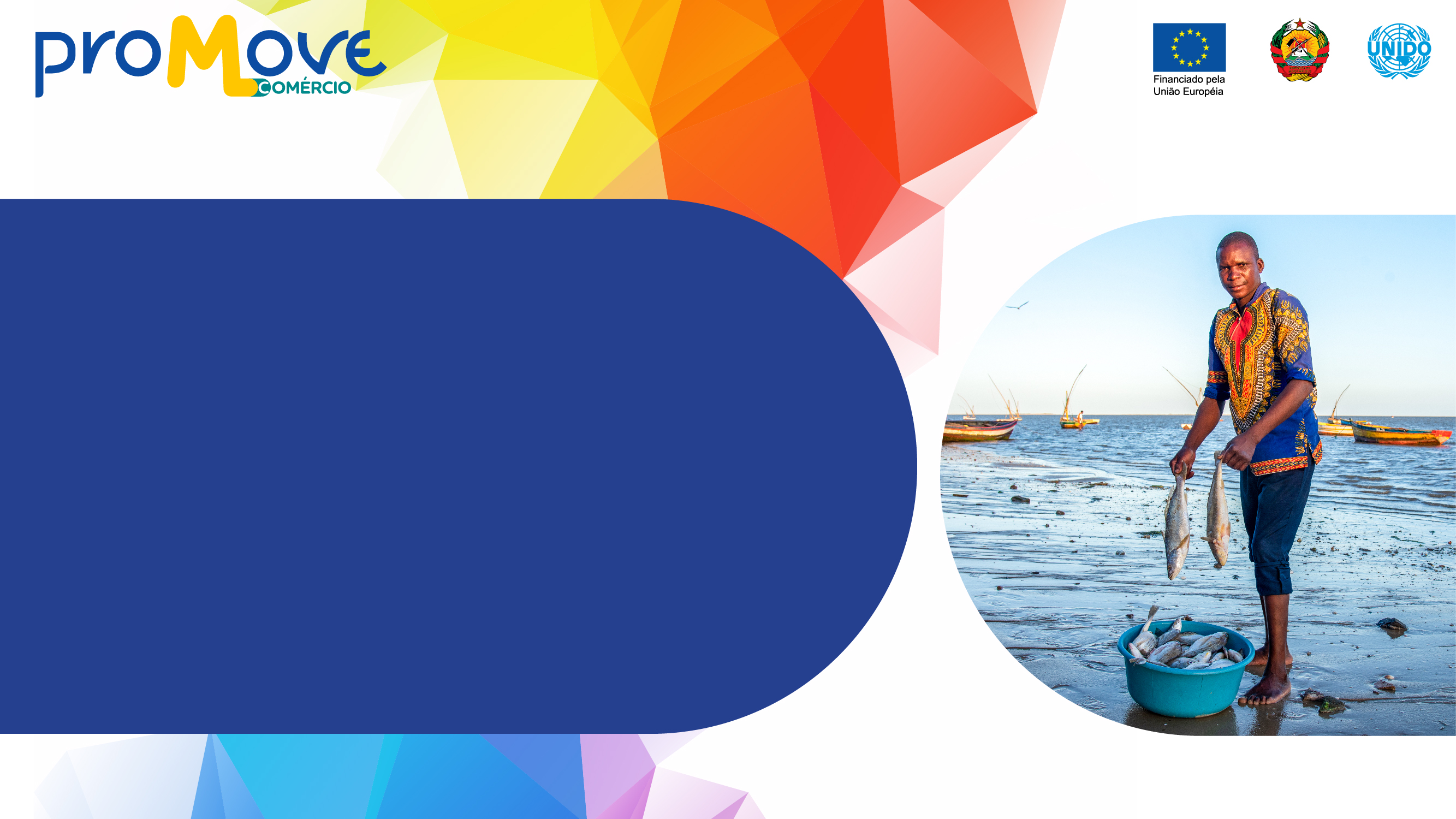 PROMOVE Comércio
Mozambique
BUILDING COMPETITIVENESS FOR EXPORTS
Training on Regulatory Impact Assessment
Aug 26 -27 and Aug 29, 2024

Siglinde KaiserUnited Nations Industrial Development Organization (UNIDO)
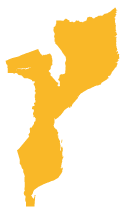 Boa governação para RIA
A estratégia certa para RIA
Os governos precisam de uma estratégia clara de AIR que vise a institucionalização de capacidades e a criação de incentivos no seio do governo
O sucesso só pode ser avaliado após 5-10 anos, dependendo de três dimensões
Escolha de uma estratégia de implementação adequada
Criação de instituições e procedimentos eficazes
Utilização de uma série de boas práticas de AIR
Todas as três dimensões devem incluir
Escolha de estratégias institucionais para implementar a AIR
A necessidade de normas comuns e de mecanismos de controlo de qualidade
Transparência, responsabilidade e outros princípios centrais para a implementação da AIR
A comunicação e a construção de um círculo político para a AIR
Aprendizagem institucional e evolução da AIR ao longo do tempo
Estratégias de formação
[Speaker Notes: Governments need a clear RIA strategy aimed at the institutionalization of capacities and the creation of incentives within government
Success can only be assessed after 5-10 years depending on three dimensions
Choice of a proper implementation strategy
Setting up of effective institutions and procedures
Use of a series of good RIA practices 
All three dimensions to include
Choosing institutional strategies to implement RIA
The need for common standards and quality control mechanisms
Transparency, accountability and other central principles for RIA deployment
Communication and the building of a political constituency for RIA
Institutional learning and evolution of RIA over time
Training strategies]
Elementos constitutivos de um quadro regulamentar
Impact assessment
Policy
Self-regulation…
Awareness…
Education…
Technical regulation
Legislation
Administrative procedures
Products, processes, characteristics
Technical requirements
Conformity assessment
Regulatory authority
Sanctions
Policy
Original source: Kellermann, ISO publication Good Standardization Practice
Introduzir RIA como ferramenta – responsabilidades do governo
O governo precisa de decidir se quer implementar a RIA de uma só vez ou gradualmente
Com recursos limitados e a pouca experiência com RIA, uma mplementação gradual aconselhável 
Diferentes caminhos possíveis para a introdução gradual da RIA
Uma fase-piloto e, em seguida, a institucionalização da RIA para todos ou todos os principais regulamentos
Começar com uma metodologia simplificada e depois alargar
Começar por algumas instituições e depois alargar a RIA a outras instituições
Começar com propostas de regulamentação importantes e depois baixar o limiar para abranger regulamentos menos significativos
Começar com uma análise qualitativa de um ou vários critérios e depois passar gradualmente para uma análise quantitativa
Passar de uma especialização concentrada em matéria de RIA para responsabilidades mais distribuídas.
[Speaker Notes: Governments need to decide whether to implement RIA at once or gradually. Given the limited resources and experience with RIA, gradual implementation might be advisable for most countries. When RIA is being implemented, it is desirable to develop an implementation plan with measurable goals. Once the basic preconditions are met or at least planned, there are different possible paths to the gradual introduction of RIA, as described below: 
  A pilot phase, then the institutionalisation of RIA for all or all major regulations; 
  Starting with a simplified methodology, and then expand; 
  Starting from some institutions, and then expand RIA to others; 
  Starting from major regulatory proposals, and then lower the threshold to cover less significant regulations; 
  Starting with binding regulation and then moving to soft-law; 
  Starting with single- or multi-criteria qualitative analysis, and then gradually moving to quantitative 
analysis (CBA or other); 
  From concentrated RIA expertise to more distributed responsibilities.]
Melhores práticas internacionais – Melhorar a aplicação da regulamentação e as inspecções (1)
Aplicação baseada em evidências
A aplicação da regulamentação e as inspecções devem basear-se em provas e em medições: a decisão sobre o que inspecionar e como deve basear-se em dados e provas, e os resultados devem ser avaliados regularmente.
Seletividade
A promoção do cumprimento e a aplicação das regras devem ser deixadas, sempre que possível, às forças do mercado, ao sector privado e às acções da sociedade civil: as inspecções e a aplicação da regulamentação não podem estar em todo o lado e abordar tudo, e há muitas outras formas de alcançar os objectivos regulamentares.
Focalização no risco e proporcionalidade
A aplicação da legislação deve basear-se no risco e ser proporcional: a frequência das inspecções e os recursos utilizados devem ser proporcionais ao nível de risco e as acções de aplicação da legislação devem ter por objetivo reduzir o risco real colocado pelas infracções.
[Speaker Notes: Evidence-based enforcement
Regulatory enforcement and inspections should be evidence-based and measurement-based: deciding what to inspect and how should be grounded on data and evidence, and results should be evaluated regularly. 
Selectivity
Promoting compliance and enforcing rules should be left to market forces, private sector and civil society actions wherever possible: inspections and enforcement cannot be everywhere and address everything, and there are many other ways to achieve regulatory objectives. 
Risk focus and proportionality
Enforcement needs to be risk-based and proportionate: the frequency of inspections and the resources employed should be proportional to the level of risk and enforcement actions should be aiming at reducing the actual risk posed by infractions.]
Melhores práticas internacionais – Melhorar a aplicação da regulamentação e as inspecções (2)
Regulamentação reactiva
A aplicação deve basear-se nos princípios da “regulamentação reactiva”: as acções de inspeção devem ser moduladas em função do perfil e do comportamento de empresas específicas.
Visão a longo prazo
Os governos devem adotar políticas e mecanismos institucionais sobre a aplicação da regulamentação e as inspecções com objectivos claros e um roteiro a longo prazo.
Coordenação e consolidação
As funções de inspeção devem ser coordenadas e, se necessário, consolidadas: a redução das duplicações e sobreposições assegurará uma melhor utilização dos recursos públicos, minimizará os encargos para os sujeitos regulamentados e maximizará a eficácia.
[Speaker Notes: Responsive regulation
Enforcement should be based on “responsive regulation” principles: inspection enforcement actions should be modulated depending on the profile and behaviour of specific businesses. 
Long term vision
Governments should adopt policies and institutional mechanisms on regulatory enforcement and inspections with clear objectives and a long-term road-map. 
Co-ordination and consolidation
Inspection functions should be co-ordinated and, where needed, consolidated: less duplication and overlaps will ensure better use of public resources, minimise burden on regulated subjects, and maximise effectiveness.]
Melhores práticas internacionais – Melhorar a aplicação da regulamentação e as inspecções (3)
Governação transparente
As estruturas de governação e as políticas de recursos humanos para a aplicação da regulamentação devem apoiar a transparência, o profissionalismo e a gestão orientada para os resultados. A execução da aplicação da regulamentação deve ser independente de influências políticas e os esforços de promoção do cumprimento devem ser recompensados.
Integração da informação
As tecnologias da informação e da comunicação devem ser utilizadas para maximizar a concentração nos riscos, a coordenação e a partilha de informações, bem como para otimizar a utilização dos recursos.
Processos claros e justos
Os governos devem garantir a clareza das regras e do processo de execução e de inspeção: deve ser adoptada e publicada legislação coerente para organizar as inspecções e a execução e articular claramente os direitos e as obrigações dos funcionários e das empresas.
[Speaker Notes: Transparent governance
Governance structures and human resources policies for regulatory enforcement should support transparency, professionalism, and results- oriented management. Execution of regulatory enforcement should be independent from political influence, and compliance promotion efforts should be rewarded. 
Information integration
Information and communication technologies should be used to maximize risk-focus, co-ordination and information-sharing – as well as optimal use of resources. 
Clear and fair process
Governments should ensure clarity of rules and process for enforcement and inspections: coherent legislation to organize inspections and enforcement needs to be adopted and published, and clearly articulate rights and obligations of officials and of businesses.]
Melhores práticas internacionais – Melhorar a aplicação da regulamentação e as inspecções (4)
Promoção do cumprimento
A transparência e a conformidade devem ser promovidas através da utilização de instrumentos adequados, tais como orientações, conjuntos de ferramentas e listas de controlo.
Profissionalismo
Os inspectores devem ser formados e geridos de forma a garantir o profissionalismo, a integridade, a coerência e a transparência: isto exige uma formação substancial centrada não só nas competências técnicas, mas também nas competências genéricas de inspeção, bem como orientações oficiais para os inspectores, a fim de ajudar a garantir a coerência e a equidade.
[Speaker Notes: Compliance promotion
Transparency and compliance should be promoted through the use of appropriate instruments such as guidance, toolkits and checklists. 
Professionalism
Inspectors should be trained and managed to ensure professionalism, integrity, consistency and transparency: this requires substantial training focusing not only on technical but also on generic inspection skills, and official guidelines for inspectors to help ensure consistency and fairness.]